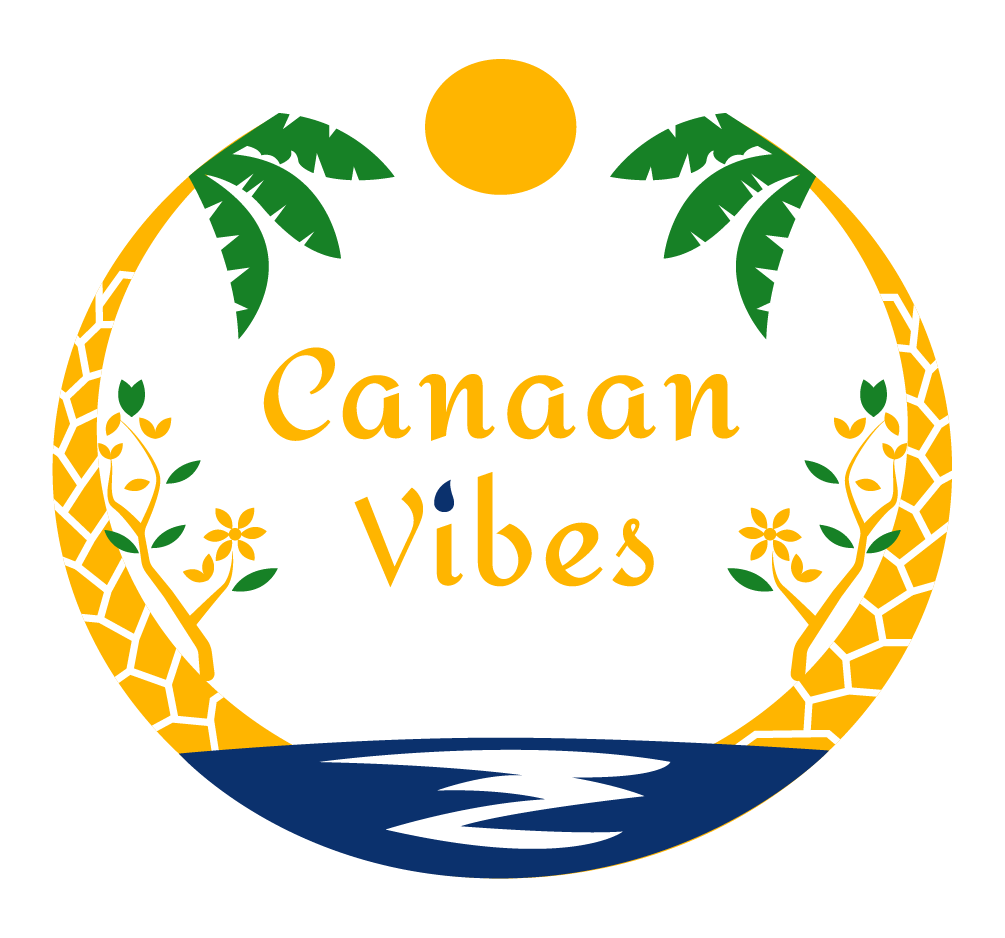 M0004
UNDERSTANDING AND MANAGING
MENOPAUSE
Please Read
DISCLAIMER
This program is not intended to provide medical advice, diagnosis, or treatment. It should not be construed as a substitute for professional medical consultation, diagnosis, or therapy. The program and any associated materials, including vitamin or mineral regimens, are for informational purposes only.
Participants are strongly advised to consult a licensed medical professional before undertaking the program or applying any recommendations therein. No guarantees or warranties, express or implied, are made regarding the program's effectiveness or suitability for individual needs. The authors disclaim all liability for any outcomes resulting from the use of this program.
By engaging with this program, participants acknowledge and accept these terms.
Module 4: Managing Menopause Symptoms—An In-Depth Guide for Women
Explore medical, lifestyle, and complementary strategies to take control of your symptoms.
Empowering you to navigate menopause with confidence and clarity.
Objective
This session helps you:
Understand common and uncommon symptoms.
Learn how to manage symptoms based on their severity.
Explore tools and strategies to improve your quality of life.
Why Symptom Management Matters
Menopause symptoms can disrupt daily life, but with the right knowledge and tools, you can reduce their impact. Whether it’s hot flashes, mood changes, or sleep disturbances, tailored solutions can help you feel your best.
Hot Flashes and Night Sweats
Hormone Replacement Therapy (HRT): The most effective treatment for hot flashes.
Non-hormonal options: Medications like SSRIs or gabapentin can help.
Medical Solutions
Avoid triggers such as caffeine, alcohol, and spicy foods.
Lifestyle Adjustments
Use cooling techniques: lightweight clothing, cooling pillows, and fans.
Acupuncture may reduce hot flash frequency.
Herbal remedies like black cohosh and red clover could offer relief.
Complementary Approaches
Therapy and Mindfulness
Cognitive Behavioral Therapy (CBT) helps manage mood swings and stress.
Meditation and yoga provide emotional balance.
Mood Swings and Emotional Changes
Lifestyle Tips
Regular exercise boosts mood by releasing endorphins.
Include omega-3s and magnesium in your diet for emotional support.
Brain Training and Supplements
Keep your mind sharp with puzzles, learning new skills, and memory exercises.
Support brain health with omega-3s, Vitamin B12, and Vitamin D.
Cognitive Challenges (“Brain Fog”)
Lifestyle Changes
Prioritize quality sleep to improve focus and memory.
Reduce multitasking to enhance clarity.
Medical Interventions
Vaginal estrogen creams or non-hormonal gels can provide relief.
Moisturizers and lubricants improve comfort.
Vaginal Dryness and Genitourinary Symptoms
Complementary Therapies
Pelvic floor exercises strengthen genitourinary health.
In severe cases, consider laser therapy for vaginal tissue rejuvenation.
Medical and Behavioral Approaches
Address night sweats with treatments like HRT or gabapentin.
Establish bedtime routines and reduce screen time before bed.
Sleep Disruptions
Complementary Approaches
Relaxation techniques like progressive muscle relaxation and yoga.
Herbal teas such as chamomile or valerian root promote restful sleep.
Severity-Based Symptom Management
Lifestyle changes like diet adjustments and stress management.
Over-the-counter solutions for vaginal dryness and mild discomfort.
Mild Symptoms
Moderate Symptoms
Non-hormonal treatments like SSRIs or complementary therapies.
Severe Symptoms
Comprehensive medical approaches like HRT.
Tools to Support Your Journey
Symptom Tracker
Record your symptoms, intensity, and potential triggers.
Match your symptoms to possible treatments.
Collaborate with your healthcare provider to tailor a plan.
Action Plan
Access handouts on lifestyle tips and FAQs about treatment options.
Education Resources
Conclusion
Take Control of Your Menopause Journey
Call to Action 
Start using a symptom tracker today, and explore the strategies discussed to improve your well-being.
Symptom management is about finding what works for you.
Combining medical, lifestyle, and complementary strategies can make a big difference.
Stay informed, track your progress, and work with your healthcare provider.
Well Done
You are now ready to move on to the workbook and journal.